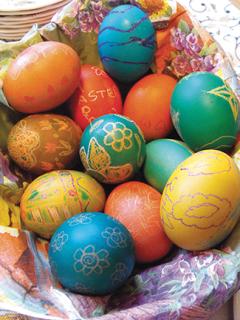 May 4th, 2025
Third Sunday of Easter

Sunday of 
WOW Regional Meeting
https://united-church.ca/worship-liturgical-season/third-sunday-easter
Public Domain
Words of Welcome
Welcome to worship this 3rd Sunday of the Easter season. Our regional reps, staff and clergy have been going about the work of the larger church either online or in Port Elgin for the last few days. We give thanks for God’s guidance in their deliberations.
Processional / Opening Hymn VU: 326 O for a Thousand Tongues to Sing
Words: Charles Wesley 1739, alt.  Music: Carl Gottbelf Gläser ca. 1828, adapt. And harm. Lowell Mason 1839.
Verse 1
O for a thousand tongues to sing
my great Redeemer’s praise,
the glories of my God and King,
the triumphs of God’s grace.
Verse 2
Jesus! The name that charms our fears,
that bids our sorrows cease;
‘tis music in the sinner’s ears,
‘tis life and health and peace.
Verse 3
He speaks, and listening to his voice,
new life the dead receive,
the mournful broken hearts rejoice,
the humble poor believe.
Verse 4
Hear him, you deaf, you voiceless ones,
your tongues again employ;
you blind, behold your Saviour comes,
and leap, you lame, for joy!
Verse 5
My gracious Master and my God,
assist me to proclaim,
to spread through all the earth abroad
the honours of your name.
Lighting the Christ Candle
As Saul neared Damascus on his journey, suddenly a light from heaven flashed around him. We light this candle to symbolize the Light of Christ who met him on his way, and who meets us this day, as we gather for worship. Thanks be to God.
Territorial Acknowledgement (responsive):
One:	Welcome to worship this day, in the name of 		municipality, here in Ontario, Canada. 
		Those place-names reverberate in our hearts. 
All:		Ontario evolved from the Iroquois word for 		‘sparkling waters’, suitable for this province 		of 250,000 freshwater lakes.
One:	Canada is a Wendat-Iroquoian word 				meaning ‘village’ or ‘settlement,’ a place 			where people gathered in community.
All:		When we use these words, we acknowledge 		that long before settlers reached these 			lands, they were inhabited by various 				peoples who lived, worked and worshiped 			upon them.
One:	Land and community are sacred, Holy and 			inextricably linked.  
All:		This community is thankful for the use of 			this land and promises to responsibly and 			respectfully care for it as treaty people, in 			the spirit of truth and reconciliation.
Call to Worship
―Based on John 21:15–19 adapted from: Katherine Hawker. Posted on 5 . 
re-worship.blogspot.com/2013/03/call-to-worship-john-21-15-19. 
Used with permission.
One:	 Children of God, do you love the God who 			hovered over the face of the deep and called 		the worlds into being?
All:		Yes, you know that we do.
One:	Then feed God’s children.
One:	Children of God, do you love the God who 			was revealed in the life, death, and 					resurrection of Jesus the Christ?
All:		Yes, you know that we do.
One:	Then take care of God’s children.
One:	Children of God, do you love the God who 			breathes new life into us even as we gather 			this day?
All:		Yes, you know that we do.
One:	Then feed God’s children.
One:	Christ calls us to demonstrate our love in 			service.
All:		Come, let us worship our God!
Prayer of Approach/Gathering Prayer: (Unison)
https://www.ministrymatters.com/all/entry/2506/worship-elements-march-31-2024
All:		O God of all our days,		we come this morning with eager 					anticipation. We seek to know you, to see 			you, to touch you.   Open our hearts,		that we might experience you anew.
All:		Open our lives, that we may be faithful 			witnesses to your resurrection.  May we, 			with shouts of joy, proclaim your steadfast, 		liberating love to all people, everywhere. 			Amen.
Passing the Peace:
After Jesus died, the disciples were distraught, so they returned to what they knew, back to the old ways – they went fishing. But they couldn’t catch a thing. A man appeared on the shore, and said, “try it a different way!”  They cast their nets to the other side, and were overloaded by the abundant haul.  They came ashore and met their risen teacher who said, “My peace I give to you.”  Let us offer the peace of the resurrected Christ to one another.
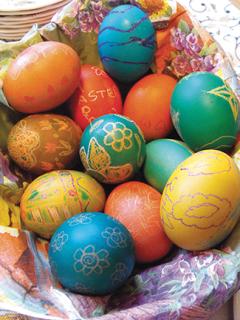 A Time for All Ages
/ Wondering Time
/ Children’s Time
https://united-church.ca/worship-liturgical-season/third-sunday-easter
Public Domain
Children’s Hymn VU: 567Will You Come and Follow Me
Words: The Iona Community 1987.  Music: Scottish traditional, arr. The Iona Community 1987. Words and arrangement copyright ©1987 WGRG. The Iona Community (Glasgow, Scotland).  G.I.A. Publications Inc.  Chicago, Illinois, exclusive agent.
Verse 1
Will you come and follow me if I but call your name?
Will you go where you don’t know and never be the same?
Will you let my love be shown, will you let my name be known?
Will you let my life be grown in you and you in me?
Verse 2
Will you leave yourself behind if I but call your name?
Will you care for cruel and kind and never be the same?
Will you risk the hostile stare should your life attract or scare?
Will you let me answer prayer in you and you in me?
Verse 3
Will you let the blinded see if I but call your name?
Will you set the prisoners free and never be the same?
Will you kiss the leper clean, and do such as this unseen,
And admit to what I mean in you and you in me?
Verse 4
Will you love the “you” you hide if I but call your name?
Will you quell the fear inside and never be the same?
Will you use the faith you’ve found to re-shape the world around
Through my sight and touch and sound in you and you in me?
Verse 5
Christ, your summons echoes true when you but call my name?
Let me turn and follow you and never be the same?
In your company I’ll go where your love and footsteps show.
Thus I’ll move and live and grow in you and you in me.
Children’s Hymn VU: 345Come, Children, Join to Sing
Words: Christian Henry Bateman 1843, rev. R. Gerald Hobbs 1987.  Music: anon.  Philadelphia 1824, alt. Revised words copyright ©1987 Songs for a Gospel People.
Verse 1
Come, children, join to sing: Hallelujah!
Praise to our Servant King: Hallelujah!
Let all with heart and voice, saved by God’s gracious choice,
Now in this place rejoice: Hallelujah!
Verse 2
Come, lift your hearts on high: Hallelujah!
Let praises fill the sky: Hallelujah!
Christ calls his people friends, the helpless he defends,
A love that never ends: Hallelujah!
Verse 3
Praise yet our Christ again: Hallelujah!
Raise high the joyous strain: Hallelujah!
The whole creation o’er let all God’s love adore,
Singing for evermore: Hallelujah!
Prayer of Confession(Responsive)
~ written by Rev. Nathan Decker. Posted on the United Methodist Church’s General Board of Discipleship website. http://www.gbod.org/
One:	Lord, save us from ourselves.All:		We continue to do the same things over and 		over, expecting different results.
One:	Lord, save us from doing too much.All:		We go fishing every day, not noticing you 			waiting with a meal on the beach.
One:	Lord, save us from doing too little.All:		We say we love you, and yet so often we 			neglect your sheep.
One:	Lord, save us from ourselves.All:		Help us to hear and respond when you say, 		"Follow Me."
Assurance:
Disciples in Christ,
The God of Grace is ever ready to fill our nets.
Our God loves extravagantly.
You are seen, you are loved, you are forgiven.
Thanks be to God. Amen.
Prayer of IlluminationMV 97 Listen, God Is Calling
Words and music: traditional song.  Tanzania: trans. Howard S. Olson.  Arrangement: More Voice, 2007.  Translation copyright ©Makumira University College (formerly Lutheran Theological College Makumira). P. O. Box 55, Usa River, Tanzania.  Used by permission.  Arrangement copyright ©2007 The United Church of Canada.
Listen, God is calling,
Through the Word inviting.
Offering forgiveness,
Comfort and joy.
Prayer of Illumination
Gracious God, open our hearts and minds, our eyes and ears, to Christ’s light as once Saul did. 
Amen
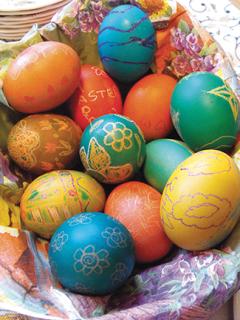 Scripture Reading:
Acts 9: 1-6 
& John 21: 1-19
New Revised Standard Version Updated Edition
https://united-church.ca/worship-liturgical-season/third-sunday-easter
Public Domain
The Conversion of Saul
9 Meanwhile Saul, still breathing threats and murder against the disciples of the Lord, went to the high priest 2 and asked him for letters to the synagogues at Damascus, so that if he found any who belonged to the Way, men or women, he might bring them bound to Jerusalem.
3 Now as he was going along and approaching Damascus, suddenly a light from heaven flashed around him. 4 He fell to the ground and heard a voice saying to him, “Saul, Saul, why do you persecute me?” 5 He asked, “Who are you, Lord?” The reply came, “I am Jesus, whom you are persecuting. 6 But get up and enter the city, and you will be told what you are to do.”
Jesus Appears to Seven Disciples
21 After these things Jesus showed himself again to the disciples by the Sea of Tiberias, and he showed himself in this way. 2 Gathered there together were Simon Peter, Thomas called the Twin,[a] Nathanael of Cana in Galilee, the sons of Zebedee, and two others of his disciples.
3 Simon Peter said to them, “I am going fishing.” They said to him, “We will go with you.” They went out and got into the boat, but that night they caught nothing.
4 Just after daybreak, Jesus stood on the beach, but the disciples did not know that it was Jesus. 5 Jesus said to them, “Children, you have no fish, have you?” They answered him, “No.”
6 He said to them, “Cast the net to the right side of the boat, and you will find some.” So they cast it, and now they were not able to haul it in because there were so many fish. 7 That disciple whom Jesus loved said to Peter, “It is the Lord!” When Simon Peter heard that it was the Lord, he put on his outer garment, for he had taken it off, and jumped into the sea.
8 But the other disciples came in the boat, dragging the net full of fish, for they were not far from the land, only about a hundred yards off.  9 When they had gone ashore, they saw a charcoal fire there, with fish on it, and bread. 10 Jesus said to them, “Bring some of the fish that you have just caught.”
11 So Simon Peter went aboard and hauled the net ashore, full of large fish, a hundred fifty-three of them, and though there were so many, the net was not torn. 12 Jesus said to them, “Come and have breakfast.” Now none of the disciples dared to ask him, “Who are you?” because they knew it was the Lord.
13 Jesus came and took the bread and gave it to them and did the same with the fish. 14 This was now the third time that Jesus appeared to the disciples after he was raised from the dead.
Jesus and Peter
15 When they had finished breakfast, Jesus said to Simon Peter, “Simon son of John, do you love me more than these?” He said to him, “Yes, Lord; you know that I love you.” Jesus said to him, “Feed my lambs.” 16 A second time he said to him, “Simon son of John, do you love me?” He said to him, “Yes, Lord; you know that I love you.” Jesus said to him, “Tend my sheep.”
17 He said to him the third time, “Simon son of John, do you love me?” Peter felt hurt because he said to him the third time, “Do you love me?” And he said to him, “Lord, you know everything; you know that I love you.” Jesus said to him, “Feed my sheep.
18 Very truly, I tell you, when you were younger, you used to fasten your own belt and to go wherever you wished. But when you grow old, you will stretch out your hands, and someone else will fasten a belt around you and take you where you do not wish to go.”
19 (He said this to indicate the kind of death by which he would glorify God.) After this he said to him, “Follow me.”
Hymn: VU 563Jesus, You Have Come to the Lakeshore
Words: Cesáreo Gabaráin 1979, trans. Gertrude C. Suppe, George Lockwood, Raquel Gutiérrez-Achón 1987.  Music: Cesáreo Gabaráin 1979, harm. Skinner Chávez-Melo 1987.  Words and music copyright © 1979 Cesáreo Gabaráin, administered by Oregon Catholic Press. Translation copyright ©1989.  The United Methodist Publishing House.  Harmony copyright ©1987 Skinner Chávez-Melo.  Used by permission of Juan Francisco Chávez.
Verse 1
Jesus, you have come to the lakeshore
Looking neither for wealthy nor wise ones;
You only asked me to follow humbly.
Refrain
O Jesus, with your eyes you have searched me,
And while smiling, have spoken my name;
Now my boat’s left on the shore-line behind me;
By your side I will see other seas.
Verse 2
You know so well my possessions;
My boat carries no gold and no weapons;
You will find there my nets and labour.
Refrain
O Jesus, with your eyes you have searched me,
And while smiling, have spoken my name;
Now my boat’s left on the shore-line behind me;
By your side I will see other seas.
Verse 3
You need my hands, full of caring
Through my labours to give others rest,
And constant love that keeps on loving.
Refrain
O Jesus, with your eyes you have searched me,
And while smiling, have spoken my name;
Now my boat’s left on the shore-line behind me;
By your side I will see other seas.
Verse 4
You who have fished other oceans,
Ever longed for by souls who are waiting,
My loving friend, as thus you call me.
Refrain
O Jesus, with your eyes you have searched me,
And while smiling, have spoken my name;
Now my boat’s left on the shore-line behind me;
By your side I will see other seas.
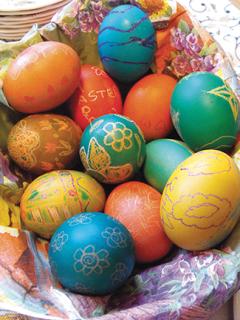 Message:
https://united-church.ca/worship-liturgical-season/third-sunday-easter
Public Domain
Affirmation of Faith(Unison)
―adapted from: “Liturgy for a Labor Sunday Service” by the Rev. Ed Middleton, Cocoa Beach Community Church, United Church of Christ. Used with permission.
We believe in a loving and generous God, 
the font of every blessing, 
the source of all we have. 
God’s very breath gives us life.
God’s love gives us courage and strength, 
healing and compassion. 
Our Creator cares for us like a loving parent 
who feeds our spirits, our minds, and our bodies.
We give thanks for the earth’s abundance,
given freely by Creator to all.
We admit there are times when we want more, 
even when we have more than we need.
We pray that God will create in us new hearts 
to love our neighbours 
as much as we love ourselves.
Knowing that our abundance 
can meet others’ needs,
we share our time, talents, treasures,
tissue and testimony. 
God’s abundance is enough. Amen.
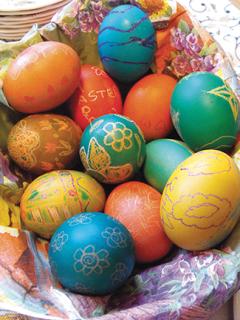 Ministry of Music
Choral Offering:
https://united-church.ca/worship-liturgical-season/third-sunday-easter
Public Domain
Invitation to the offering
Christ has risen! And in the midst of our routine lives, we are asked to tend his sheep. But it just seems to be getting harder these days. Some days, it may seem all we can do to tend to those close to us. Yet Christ is there.
He asks us to keep going, to renew our awareness of God’s presence in our lives, and to give generously and freely. We may never know how much our gifts are multiplied or how far they reach, and for that reason we should never be surprised at what God can do with them. Let us present our offering.
Doxology: VU 542We Give You But Your Own
Words: William Walsha, How 1858, alt.  Music: Johann Balthasar König 1738, adapt. William Henry Havergal 1847.
We give you but your own,
Whate’er the gift may be;
All that we have is yours alone,
We give it gratefully.
Offertory Prayer(Unison)
(Invitation and offertory prayer from UCC, Called to Be the Church, The Journey, from January-June 2025)
Jesus, you ask us to tend your sheep, 
wherever we may encounter them, 
so we offer our gifts and those given through 
PAR and online to do just that. Amen.
Hymn VU: 400  Lord, Listen to Your Children Praying
Words: Ken Medema 1970.  Music: Ken Medema 1970.  Words and music copyright ©1971 Hope Publishing Company.
Verse 1
Lord, listen to your children praying,
Lord, send your Spirit in this place;
Lord, listen to your children praying,
Send us love, send us power, send us grace!
Prayers of the Thanksgiving and Concern:
Gracious and Loving God; We come to you in prayer in community this day.  We pray for your church, our global family in Christ. We pray for the bold discipleship, daring justice and deep spirituality of the United Church of Canada, and we especially hold in prayer today the work of Western Ontario Waterways.
We pray for the people and the leaders of all the nations. Lord, this is a time of polarization and mistrust, and we pray for your Spirit to lead to reconciliation among those who make decisions. Guide them to consider the way that is best for all your children, offering your justice and peace.
Compassionate One, we pray for all those who suffer. Warm the heart of humanity, so we may be led away from prejudice, greed and violence. Inspire us to boldly strive for freedom for all who are oppressed, marginalized, mistreated or imprisoned.
Creator God, we pray for your Creation, formed by your abundant love. We pray for the land, the seas and the skies that are your gifts to us, and for which we are to steward with wisdom and care. Help us to make wise use of these gifts, knowing that there is enough for all.
Source of healing and hope, we pray for all those who are facing difficult diagnoses, treatment battles, loneliness or bereavement. Merciful Lord, we bring to you now those concerns and joys that rest on our hearts, into this time of silent prayer, with sighs too deep for words. (silent prayer)  Let us continue to pray, saying:
The Lord’s Prayer(Unison)
Our Father, who art in heaven,
Hallowed be thy name.
Thy kingdom come,
Thy will be done on earth as it is in heaven.
Give us this day our daily bread,
And forgive us our trespasses,
As we forgive them that trespass against us.
And lead us not into temptation,
But deliver us from evil;
For thine is the kingdom 
And the power and the glory,
For ever and ever.
Amen.
Closing Hymn: VU 562Jesus Calls Us
Words: Cecil Frances Alexander 1852, alt.  
Music: William Herbert Jude 1874.
Verse 1
Jesus calls us; o’er the tumult
Of our life’s wild restless sea,
Day by day his clear voice sounding,
Saying “Christian, follow me.”
Verse 2
Long ago apostles hear it
By the Galiliean lake,
Turned from home and toil and kindred,
Leaving all for Jesus’ sake.
Verse 3
Jesus calls us from the worship
Of the vain world’s golden store,
From each idol that would keep us,
Saying, “Christian, love me more.”
Verse 4
In our joys and in our sorrows,
Days of toil and hours of ease,
Still he calls, in cares and pleasures,
“Christian, love me more than these.”
Verse 5
Jesus calls us; by your mercies,
Saviour, may we hear your call,
Give our hearts to your obedience,
Serve and love you best of all.
Commissioning/ Benediction
(adapted from Karen Boivin, gathering worship, L/E 2025, page 49)
One:	Go from this place, to love as Peter loved,
		drawing more and more people into the 			circle of our embrace.
		Go to love as Jesus loved,
		and by this be known as his disciples.
One:	And as you go, May God our Creator who 			blesses us abundantly, Christ our Shepherd 			who loves us deeply, And the Holy Spirit who 		animates us for service, Go with us this day, 			and every day.
		Go in peace. Amen.
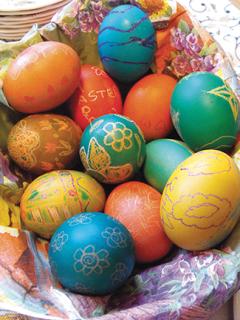 Postlude
https://united-church.ca/worship-liturgical-season/third-sunday-easter
Public Domain